Instructor MaterialsChapter 2 Networks in Our Daily Lives
Networking Essentials
[Speaker Notes: Cisco Networking Academy Program
Networking Essentials
Chapter 2: Networks in Our Daily Lives]
Instructor Materials - Chapter 2 Planning Guide
This PowerPoint deck is divided in two parts:
Instructor Planning Guide
Information to help you become familiar with the chapter
Teaching aids
Instructor Class Presentation
Optional slides that you can use in the classroom
Begins on slide # 8

Note: 
Remove the Planning Guide from this presentation before sharing with anyone.
Networking Essentials
Instructor Planning Guide

Chapter 2: Networks in Our Daily Lives
[Speaker Notes: Networking Essentials
Chapter 2: Networks in Our Daily Lives]
Chapter 2: Activities
What activities are associated with this chapter?
Chapter 2: Assessment
Students should complete Chapter 2, “Assessment” after completing Chapter 2.
Quizzes, labs, Packet Tracers and other activities can be used to informally assess student progress.
Chapter 2: Additional Help
For additional help with teaching strategies, including lesson plans, analogies for difficult concepts, and discussion topics, visit the Facebook page for community and peer support at the following: www.facebook.com/cisconetworkingacademy.
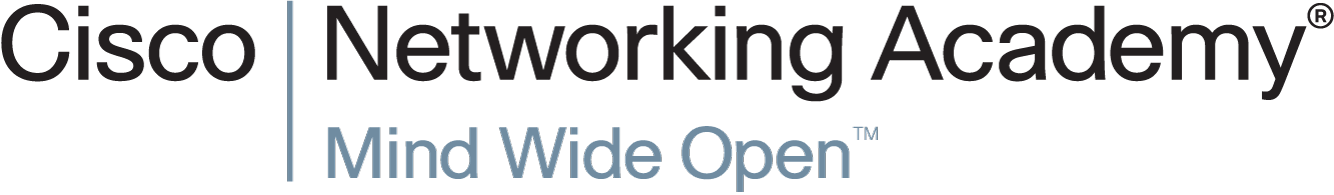 Chapter 2: Networks in Our Daily Lives
Networking Essentials
[Speaker Notes: Cisco Networking Academy Program
Networking Essentials
Chapter 2: Networks in Our Daily Lives]
Chapter 2 - Sections & Objectives
2.1 Getting Online 
Explain the basic requirements for getting online.

2.2 Other Network Considerations 
Explain the importance of network representations.

2.3 Cabling and Media 
Build an Ethernet cable.
2.1 Getting Online
[Speaker Notes: Cisco Networking Academy Program
Networking Essentials
Chapter 2: Networks in Our Daily Lives]
Getting OnlineNetworks are Everywhere
Mobile phones use radio waves to transmit voice signals to antennas mounted on 
towers located in specific geographic areas. 
















The abbreviations 3G, 4G, and 4G-LTE are used to describe enhanced cell phone 
networks that are optimized for the fast transmission of data. 

Other networks that are used by smart phones include GPS, Wi-Fi, Bluetooth, and 
NFC.
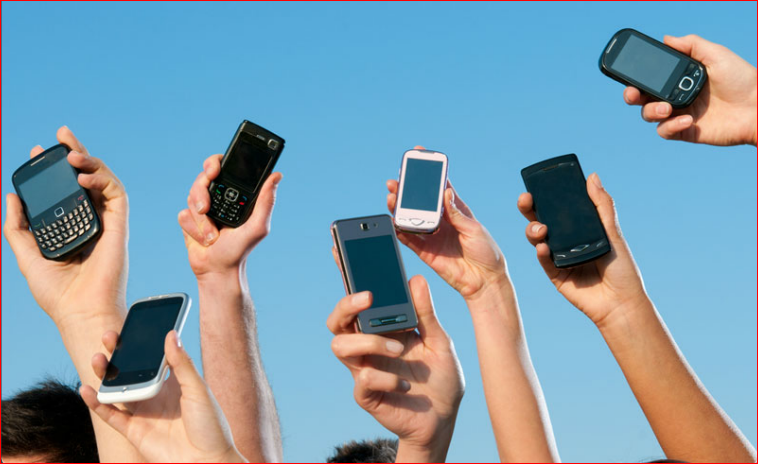 [Speaker Notes: 2.1 – Getting Online 
2.1.1 – Networks are Everywhere]
Getting OnlineLocal Network Connections
Some examples of network components are personal computers, servers, networking
devices, and cabling. These components can be grouped into four categories: hosts, 
shared peripherals, network devices, and network media.

There are three parts to the IP configuration which must be correct for the device to 
send and receive information on the network:
IP address - identifies the host on the 
network.
Subnet mask - identifies the 
network on which the host is connected.
Default gateway - identifies the 
networking device that the host uses to 
access the Internet or another remote 
network.

An IP address can be configured manually 
or assigned automatically by another device.
[Speaker Notes: 2.1 – Getting Online 
2.1.2 – Local Network Connections]
2.2 Other Network Considerations
[Speaker Notes: Cisco Networking Academy Program
Networking Essentials
Chapter 2: Networks in Our Daily Lives]
Other Network ConsiderationsKeeping Track of it All
As a network grows in size and complexity, it is important that the network is well-planned, logically organized, and appropriately documented.
When networks are installed, a physical topology is created to record where each host is located and how it is connected to the network. The physical topology also shows where the wiring is installed and the locations of the networking devices that connect the hosts.
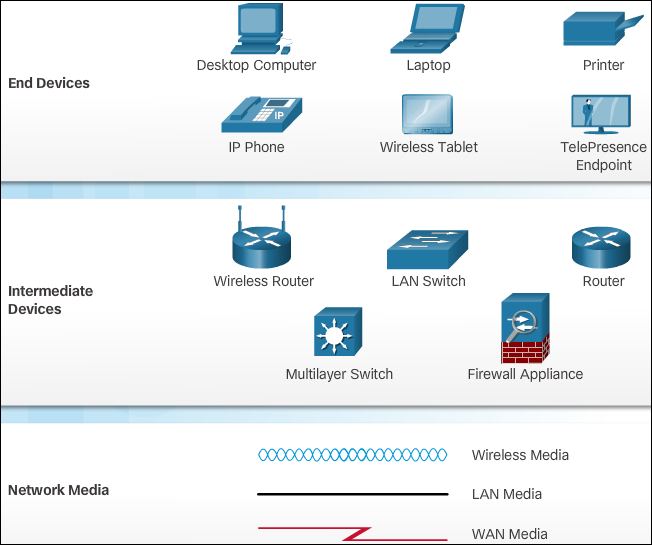 [Speaker Notes: 2.2 – Other Network Considerations 
2.2.1 – Keeping Track of it All]
Other Network ConsiderationsKeeping Track of it All
A logical topology illustrates the device names, IP addressing, configuration 
information, and network designations. These are logical pieces of information that 
may change more frequently than the physical topology of a network. 
The icons in the image are used to create both physical and logical topologies.
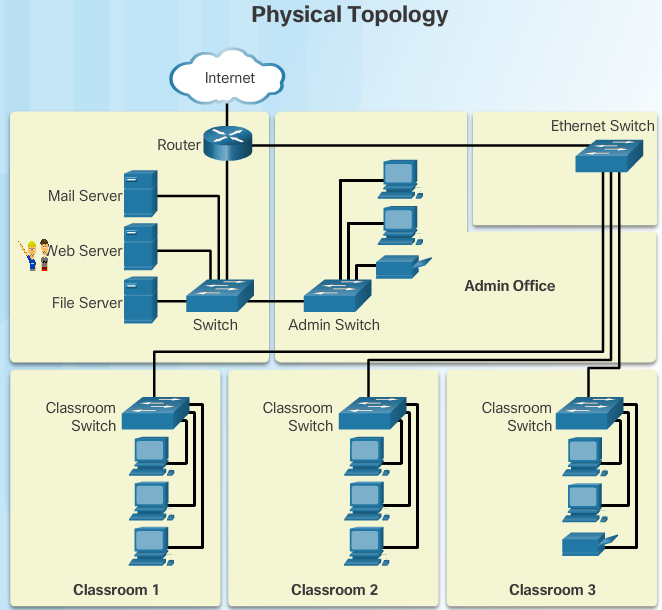 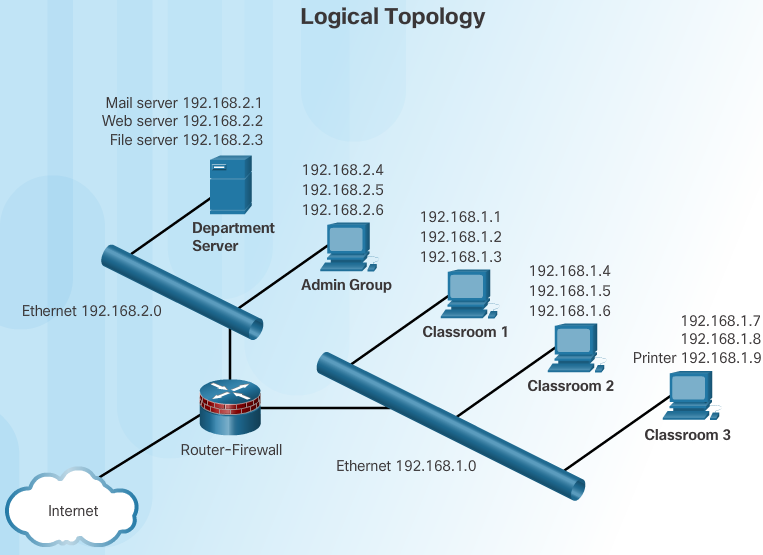 [Speaker Notes: 2.2 – Other Network Considerations 
2.2.1 – Keeping Track of it All]
2.3 Cabling and Media
[Speaker Notes: Cisco Networking Academy Program
Networking Essentials
Chapter 2: Networks in Our Daily Lives]
Cabling and MediaTypes of Network Media
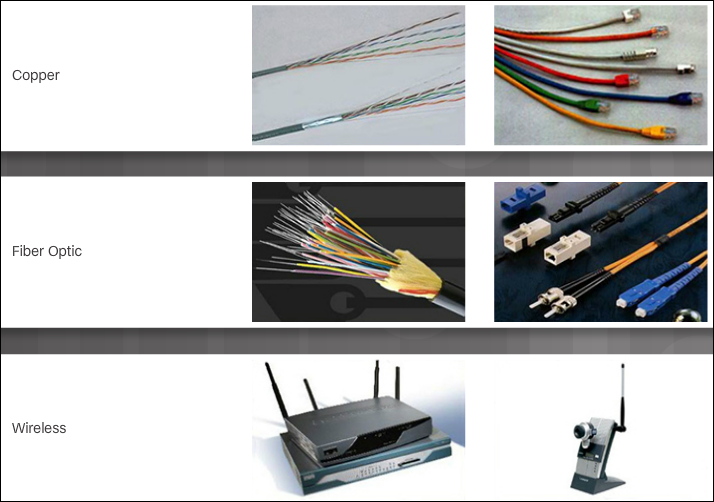 Modern networks primarily use three types of media to interconnect devices and to provide the pathway over which data can be transmitted:
Copper wires within cables
Glass or plastic fibers (fiber-optic cable)
Wireless transmission
Twisted-Pair (TP) is a type of copper cable. TP is the most common type of 
network cabling.
Coaxial Cable is usually made of copper or aluminum. It is used by cable 
television companies to provide service, and for satellite communication systems.
Fiber-optic cables are made of glass or plastic. They have a very high bandwidth, 
so they can carry vast amounts of data. Fiber-optic is used in backbone networks, 
large enterprise environments, and large data centers.
[Speaker Notes: 2.3 – Cabling and Media 
2.3.1 – Types of Network Media]
Cabling and MediaEthernet Cabling
Data transmission over copper cable is sensitive to electromagnetic interference 
(EMI), which can reduce the data throughput rate. Another source of interference, 
known as crosstalk, occurs when long lengths of cables are bundled together. The 
electrical impulses from one cable may cross over to an adjacent cable. 

There are two commonly installed types of twisted-pair cable: Unshielded 
twisted-pair (UTP) and Shielded twisted-pair (STP).
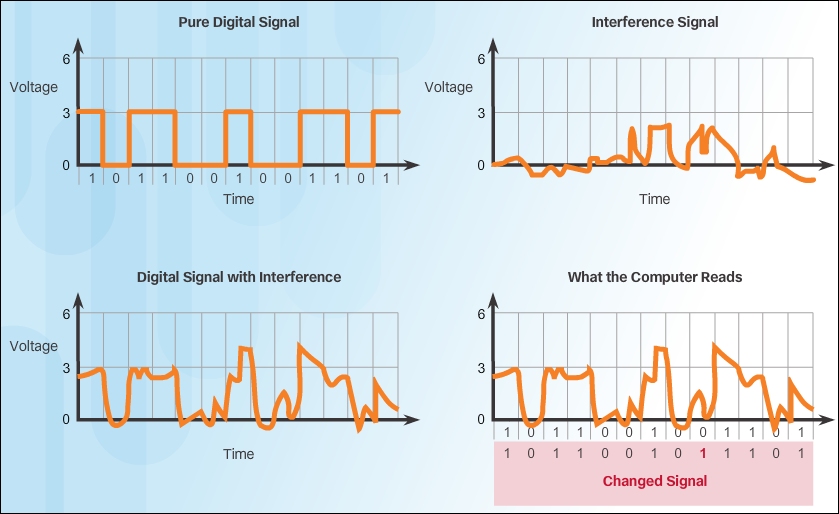 [Speaker Notes: 2.3 – Cabling and Media 
2.3.2 – Ethernet Cabling]
Cabling and MediaOther Types of Network Cabling
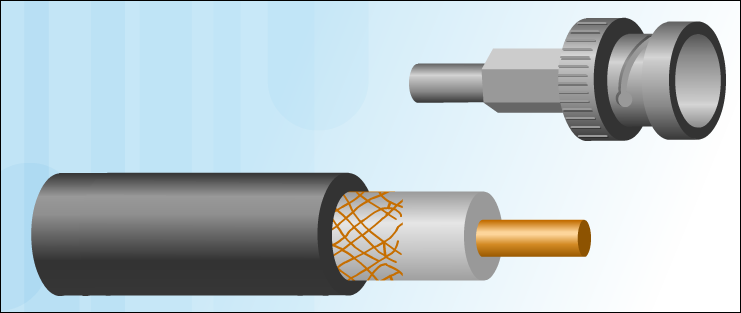 Like twisted-pair, coaxial cable (or coax) carries data in the form of electrical signals. It has better shielding than UTP and can carry more data. Coaxial cable is usually constructed of either copper or aluminum.
Fiber-optic cable is constructed of either glass or plastic, neither of which conducts electricity. It is immune to EMI and RFI, and is suitable for installation in environments where interference is a problem.
[Speaker Notes: 2.3 – Cabling and Media 
2.3.3 – Other Types of Network Cabling]
Cabling and MediaDo the Colors Matter?
There are two wiring schemes, called T568A and T568B. Each wiring scheme defines the pinout, or order of wire connections, on the end of the cable.
Ethernet NICs and ports on networking devices send data over UTP cables. Specific pins on the connector are associated with a transmit function and a receive function. The interfaces on each device transmit and receive data on designated wires within the cable.
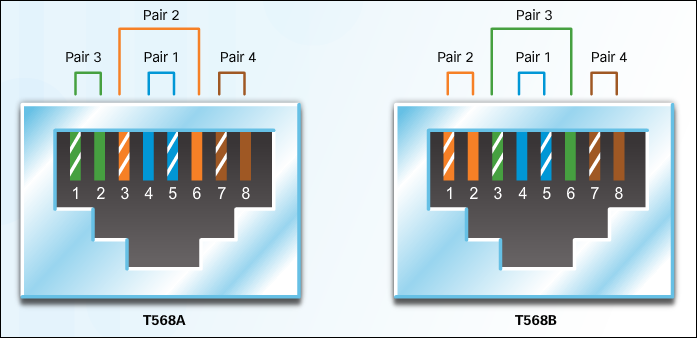 [Speaker Notes: 2.3 – Cabling and Media 
2.3.4 – Do the Colors Matter?]
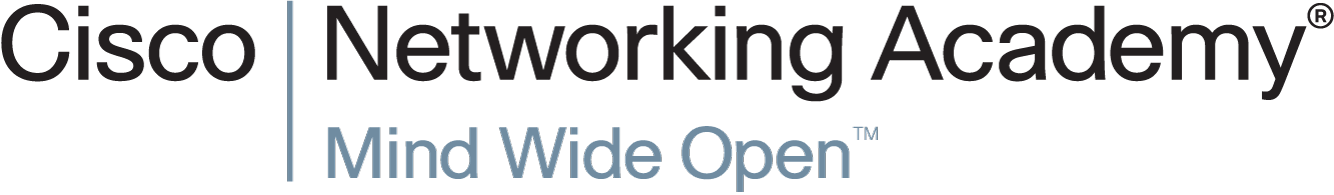 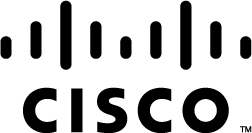